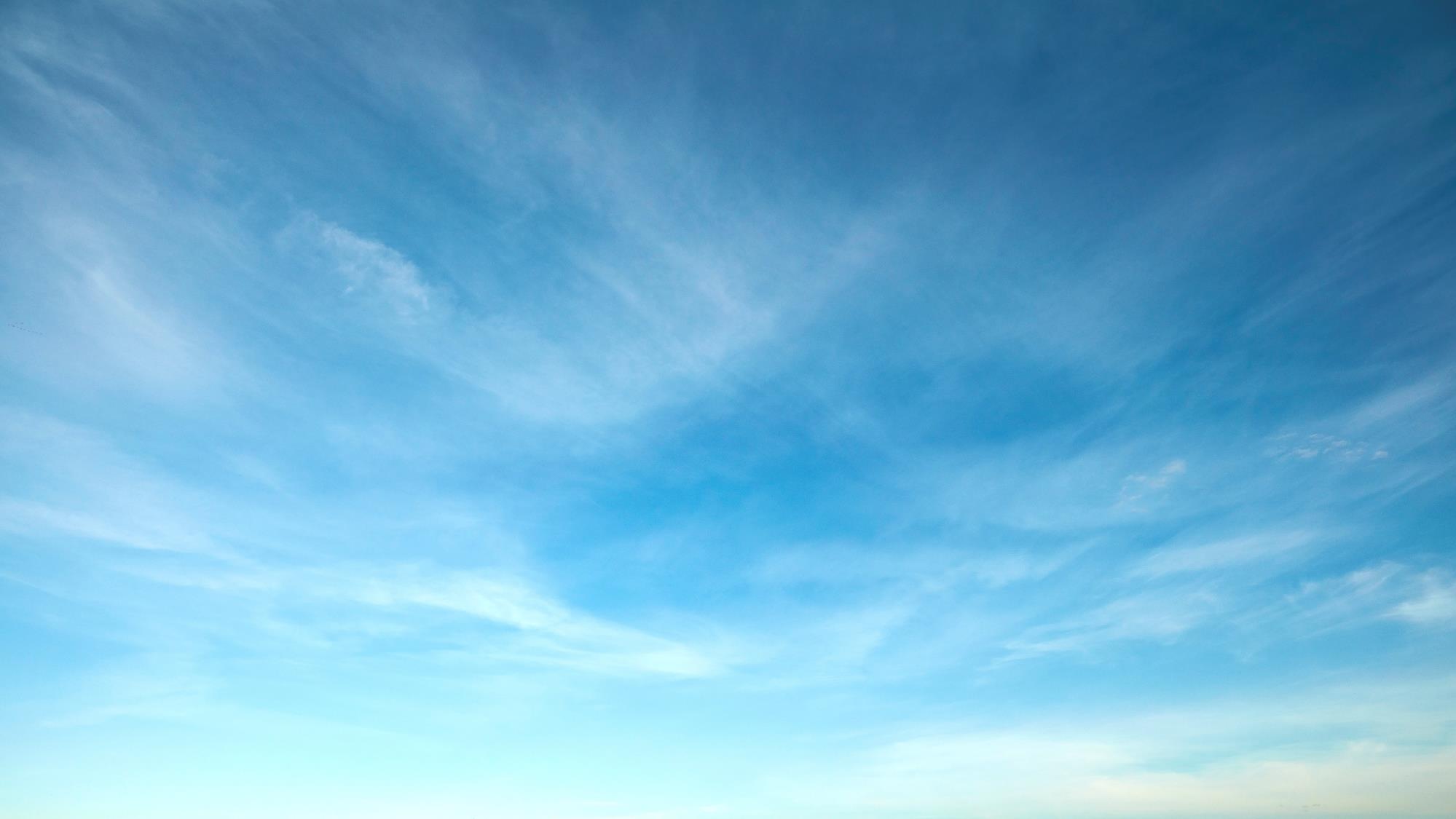 Climate Crisis
Discussion Session
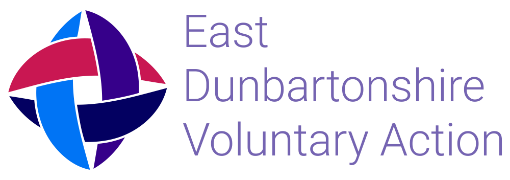 Session Overview
Setting the scene
What can we do?
Climate Scorecard
Putting in place an environmental policy
Funding

Discussion Questions
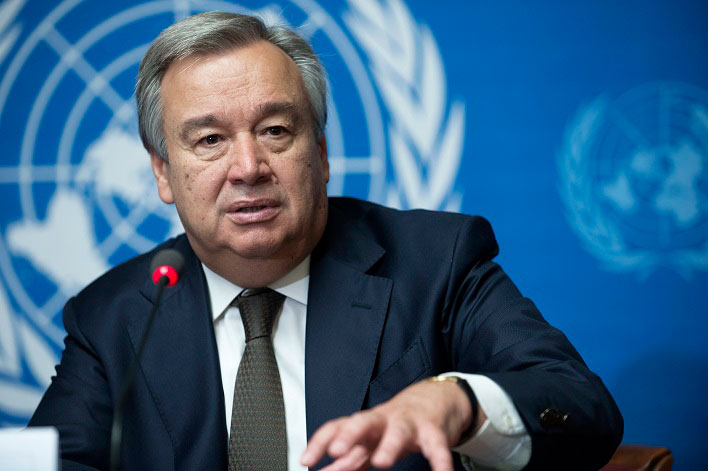 [Speaker Notes: Antonio Guterres- Today’s IPCC Working Group 1 report is a code red for humanity.  The alarm bells are deafening, and the evidence is irrefutable:  greenhouse‑gas emissions from fossil-fuel burning and deforestation are choking our planet and putting billions of people at immediate risk.  Global heating is affecting every region on Earth, with many of the changes becoming irreversible. We are already at 1.2°C and rising.  Warming has accelerated in recent decades.  Every fraction of a degree counts.]
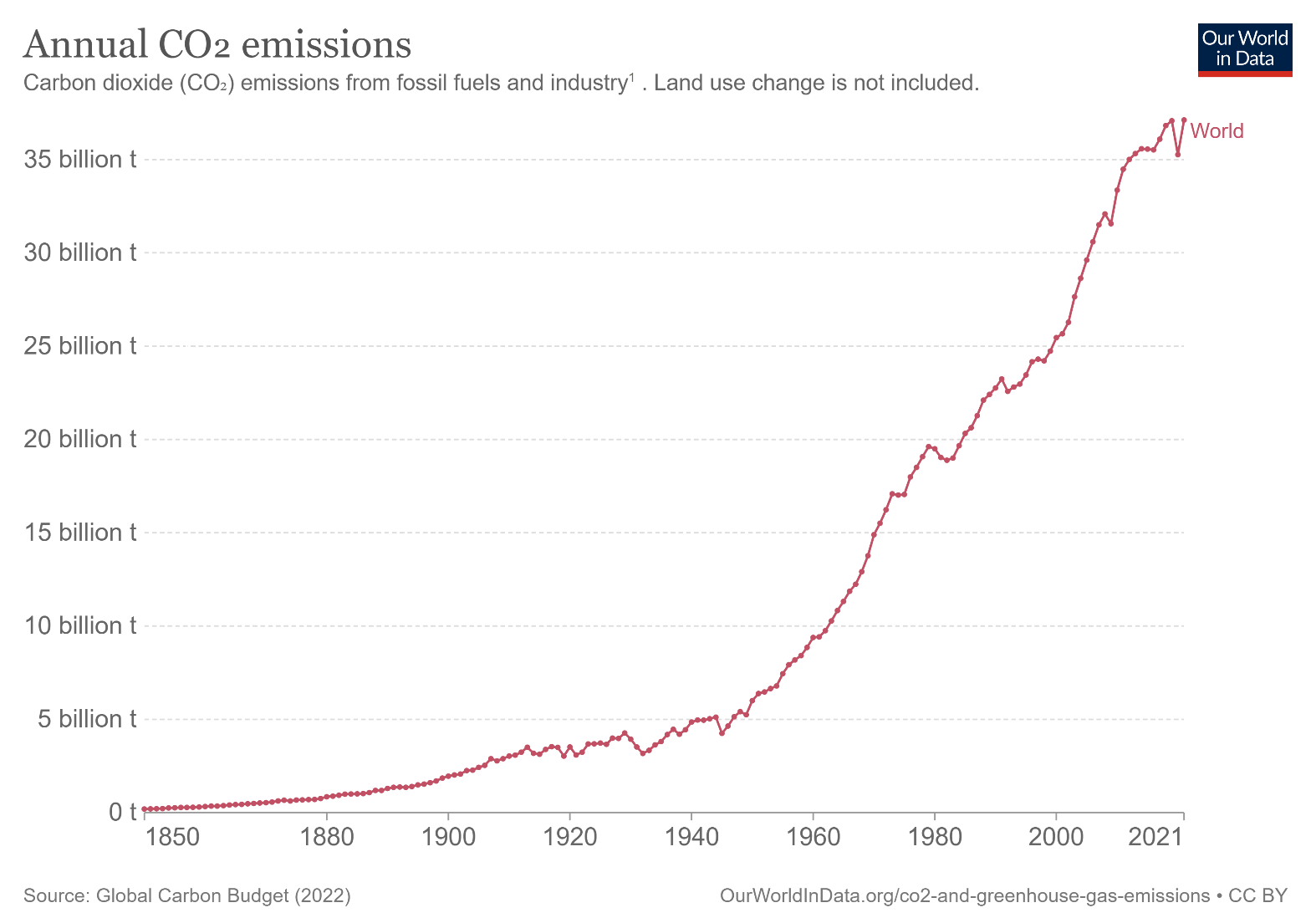 [Speaker Notes: Annual C02 emissions have gone from nearly nothing in 1850 to around 37 billion tonnes today]
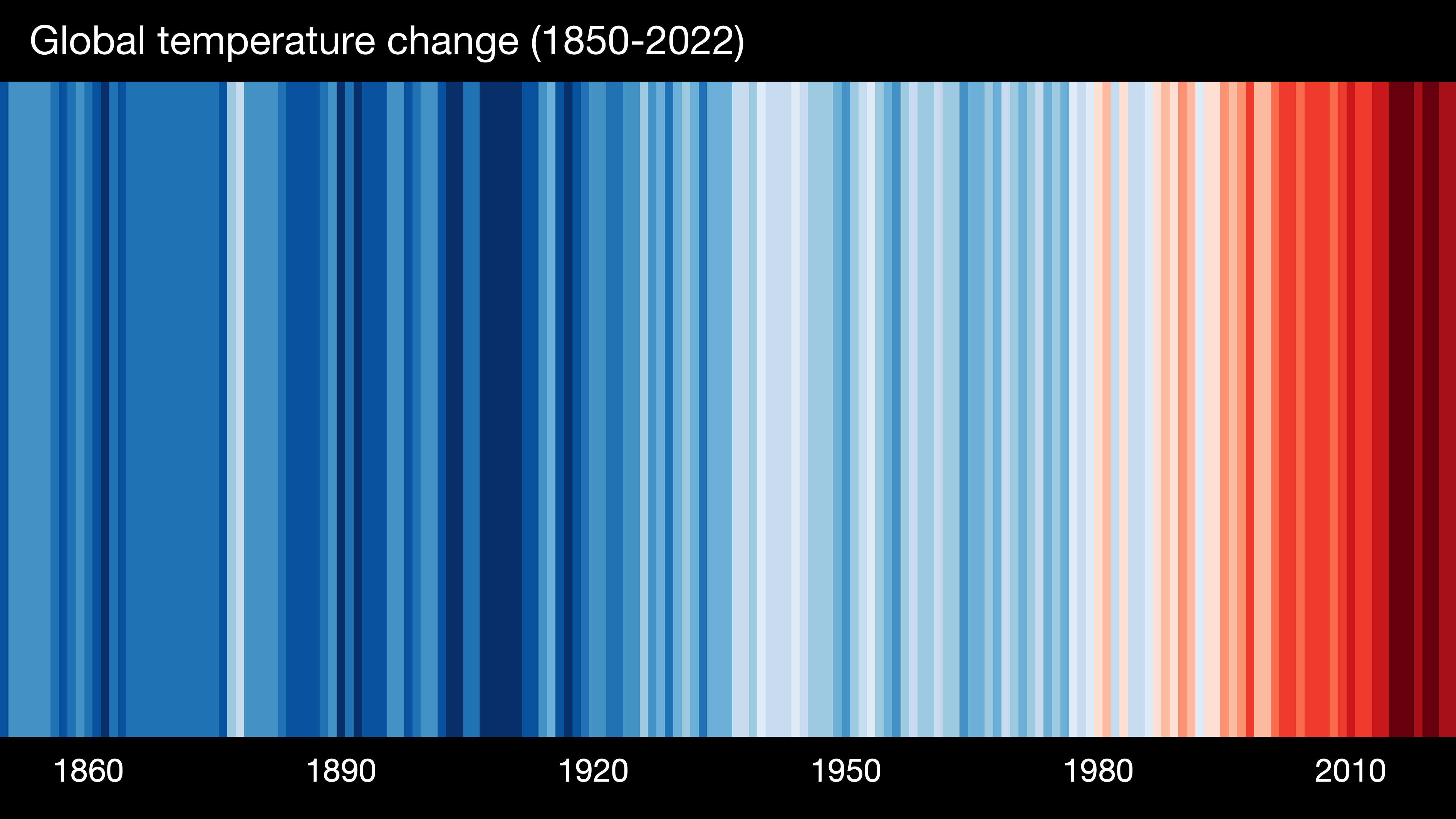 [Speaker Notes: 2011 to 2020 was around 1.1C warmer than 1850 to 1900

Climate Stripes- https://showyourstripes.info]
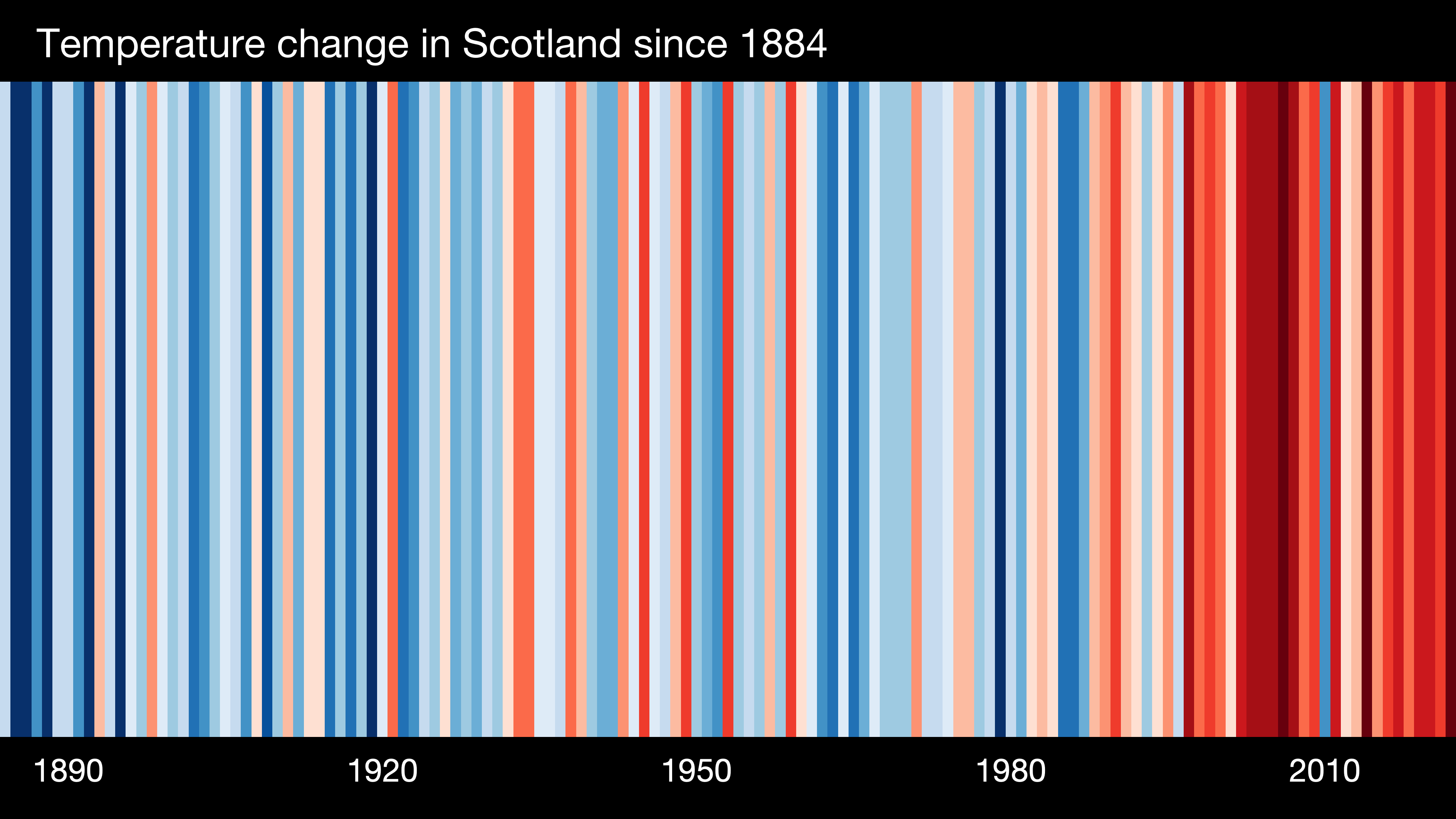 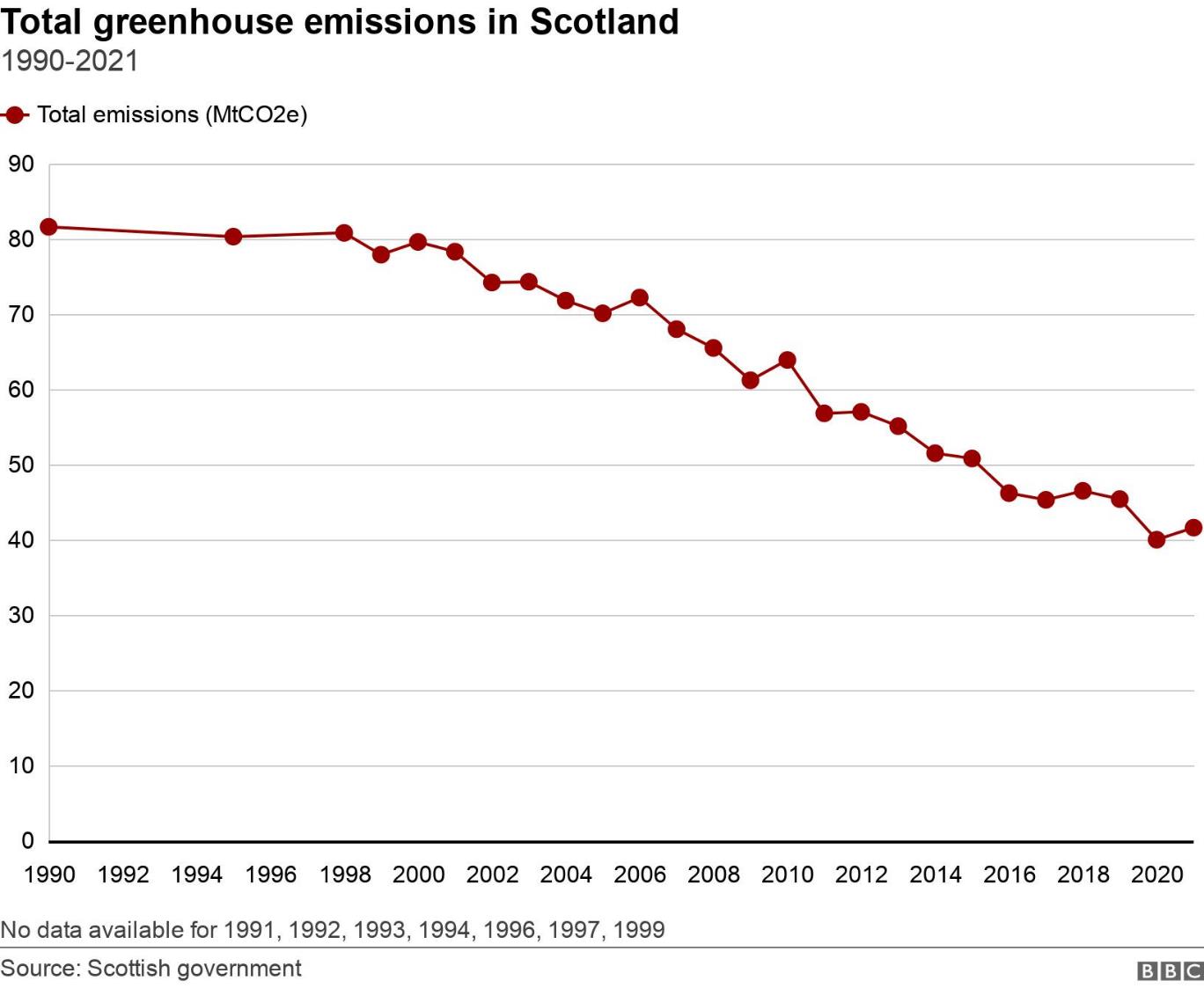 [Speaker Notes: Scotland reduced it’s greenhouse gas emissions by 49% between 1990 and 2021
Scottish Greenhouse Gas Statistics 2021

But per person average is still much high than in most parts of the globe and still have a long way to go to meet Net Zero commitments]
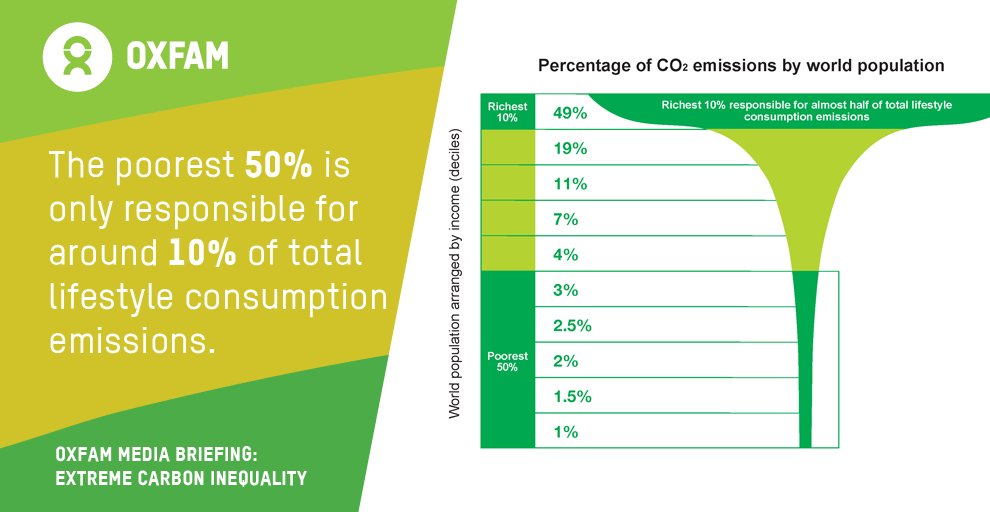 [Speaker Notes: Emissions are closely tied to income

But it likely the poorest and most vulnerable who are most affected.]
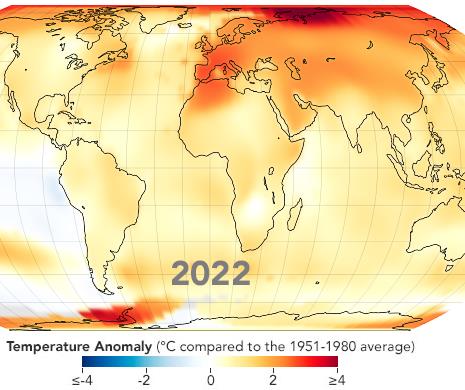 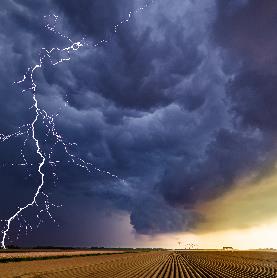 Global Effects on the Climate System include…
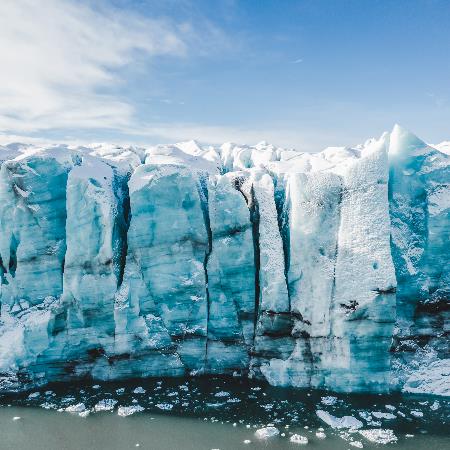 Effects of climate change - Met Office
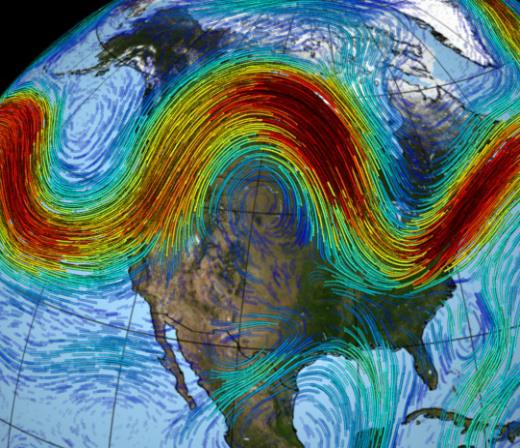 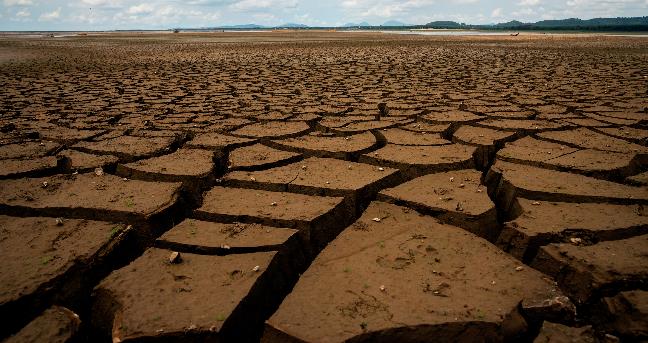 [Speaker Notes: Hotter land, air & oceans
Melting ice & rising sea levels
Changes in atmosphere & ocean currents
Changes to the hydrological cycle- droughts and flooding
More extreme weather]
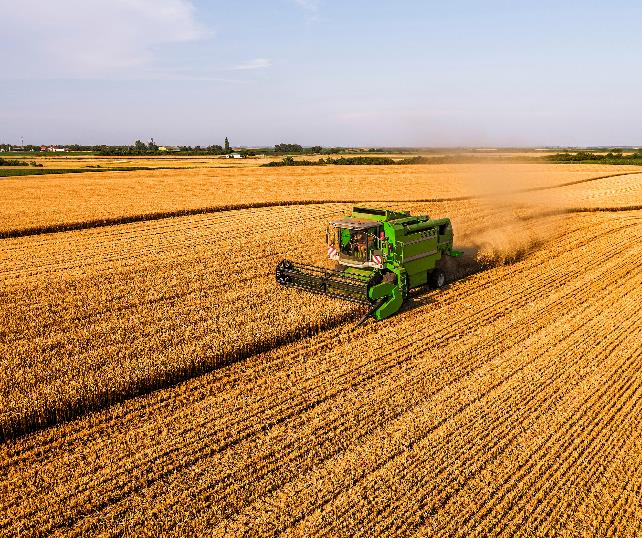 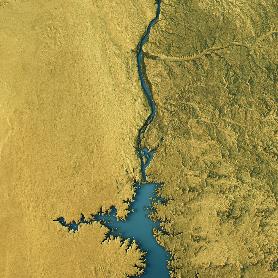 Impacts of this include…
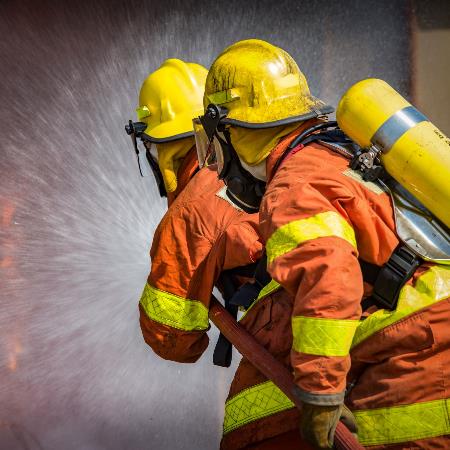 Effects of climate change - Met Office
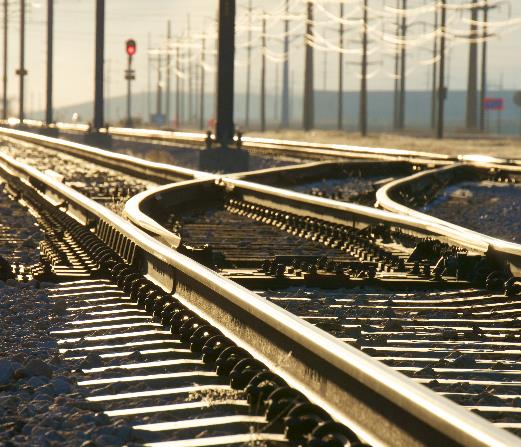 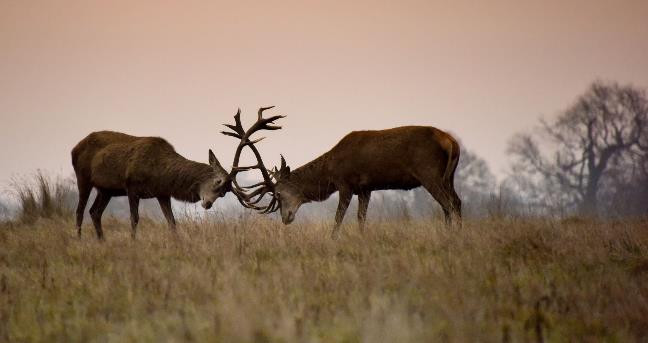 [Speaker Notes: Risk to water supplies
Food insecurity
Damage to infrastructure
Wild fires
Heat stress
Loss of biodiversity
Conflict & migration]
Effects on UK Climate
The Met Office Projects…
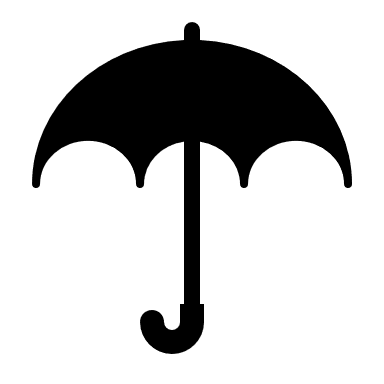 Warmer & Wetter Winters
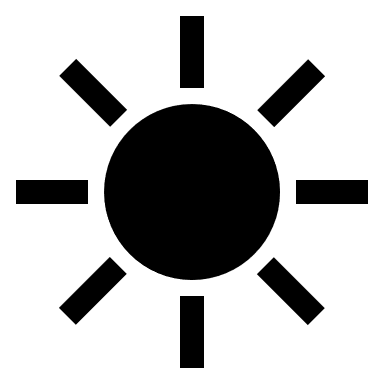 Hotter & Dryer Summers
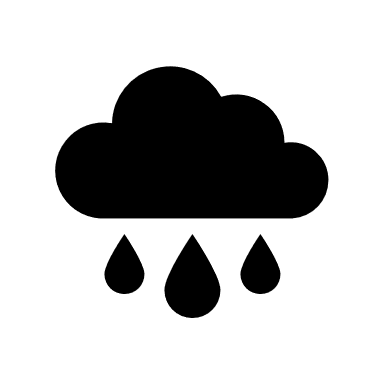 Heavy Rain more likely
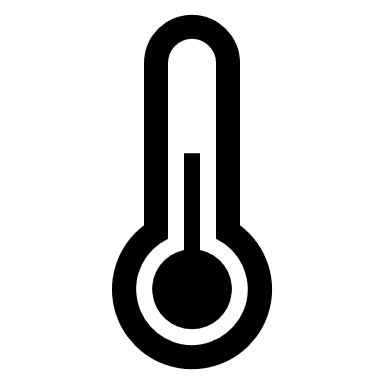 Increase in Heatwaves
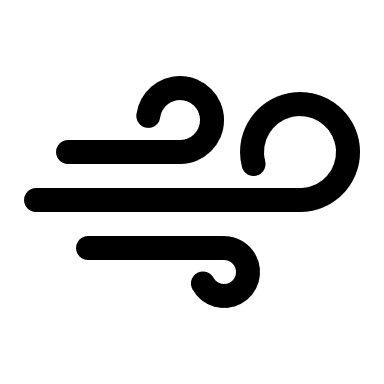 Possible increase in storms
Effects of climate change - Met Office
[Speaker Notes: By 2050, heatwaves like that seen in 2018 are expected to happen every other year.
In 50 years' time, by 2070 we project:
Winter will be between 1 and 4.5°C warmer and up to 30% wetter
Summer will be between 1 and 6°C warmer and up to 60% drier]
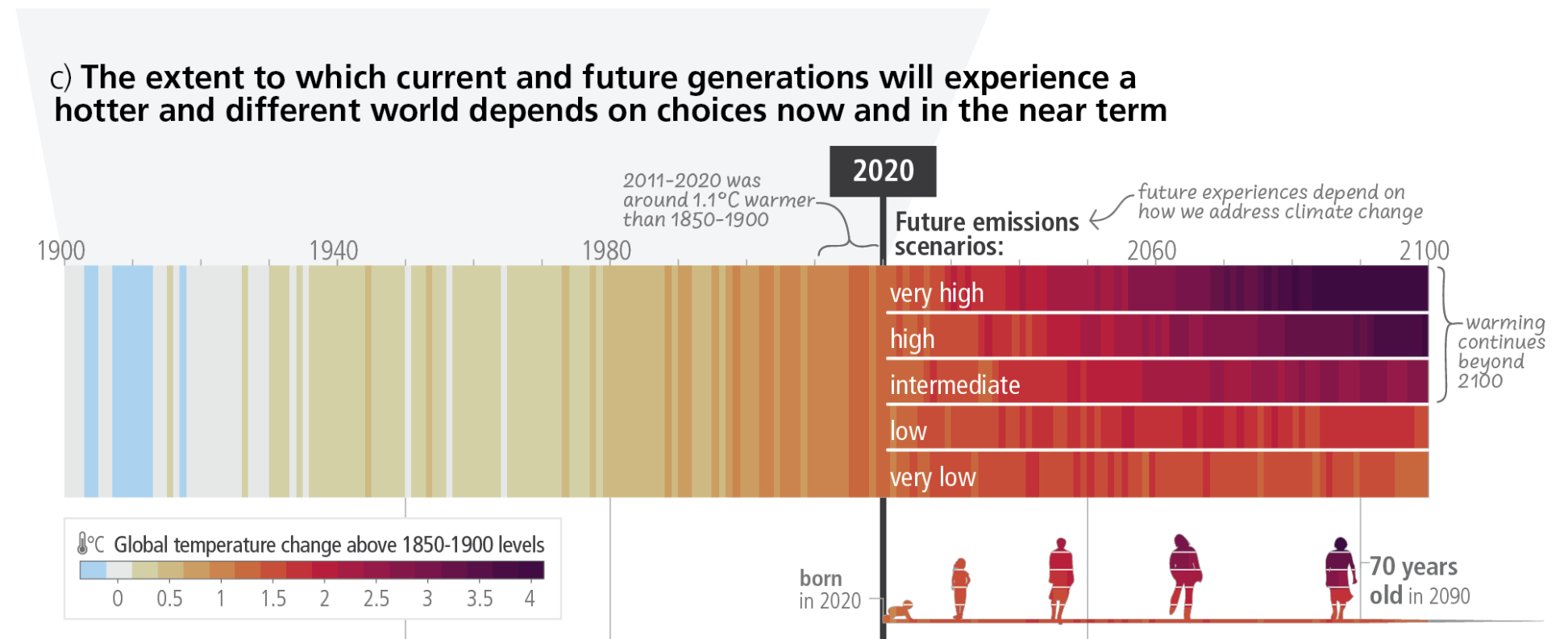 What can we do?
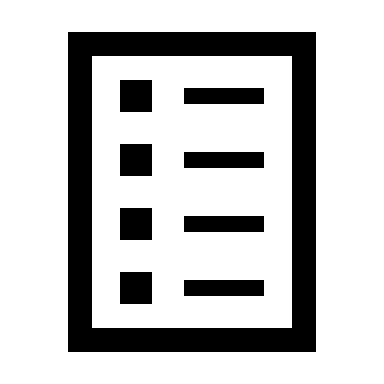 Travel
Policy & Planning
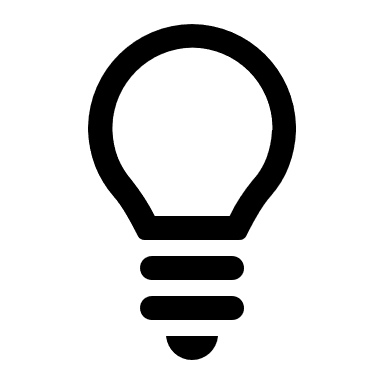 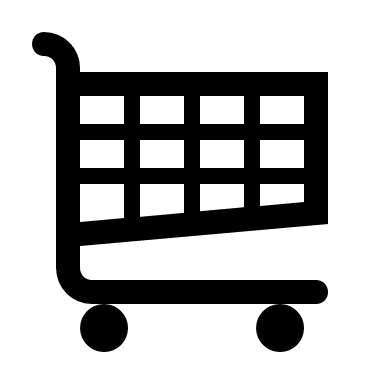 Buildings & Energy
Purchases
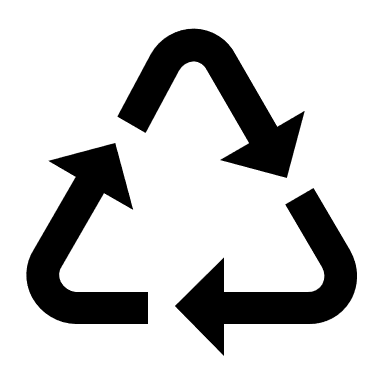 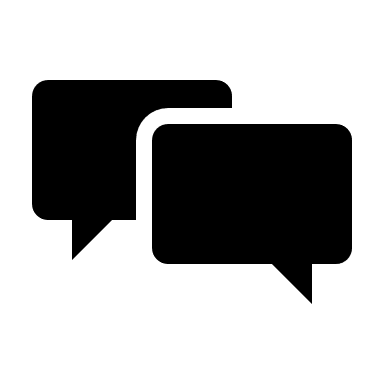 Waste
Engage
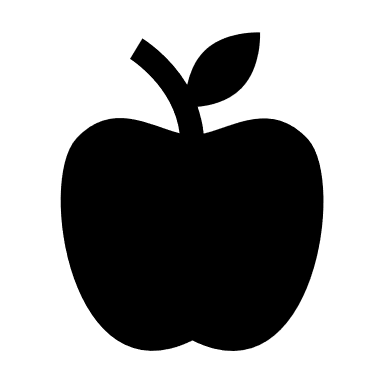 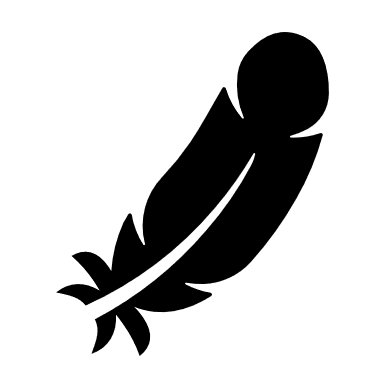 Nature
Food
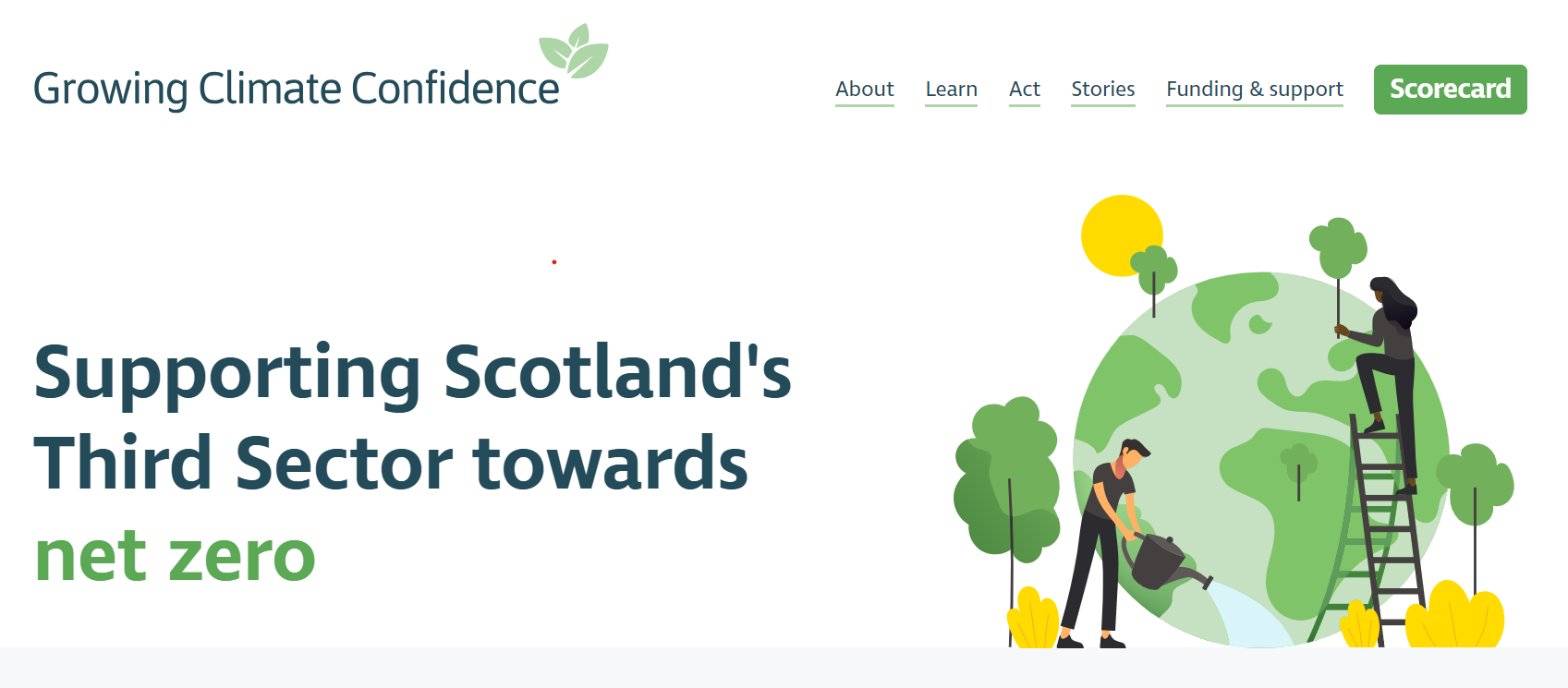 Climate Confidence Scorecard
Writing an Environmental Policy
Vision & Values- why is it important to your organization
It doesn’t need to be overly complicated
Set practical steps
How does it link with any other policies you have?
E.g. risk management, contingency planning
Who is responsible for each action?
Set timescales to review it
For further info & template see: https://climateconfident.scot/act/create-a-policy
Current Funding
Local Energy Scotland - Let’s Do Net Zero Community Buildings- Up to £80,000 towards reducing building energy costs & greenhouse gas emissions.
Local Energy Scotland - CARES Development Support and Funding – Supporting communities with renewable energy technology, shared ownership etc. 
The Scottish Government - Climate Engagement Fund- £50,000 to £100,000 to build understanding of the climate emergency across communities in Scotland Next deadline: 1 Sep 2023
For more see Funding Scotland… www.funding.scot
For further info visit:
www.climateconfident.scot
Discussion Questions
1	Are organisations currently doing 	anything to implement greener 	initiatives, if so, what?
2	Do organisations feel there are any 	barriers preventing them from 	implementing greener initiatives?           	If so, what are these?
3	How do organisations think EDVA 	could help them overcome these 	barriers, or generally support them 	specifically in relation to the climate 	crisis?